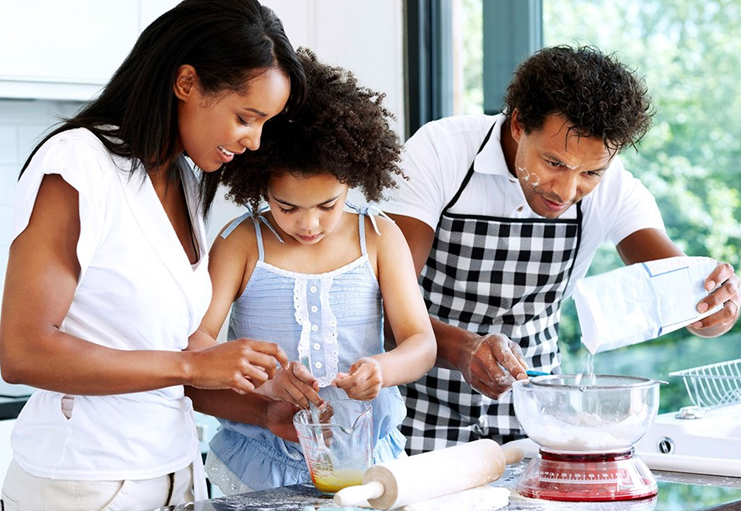 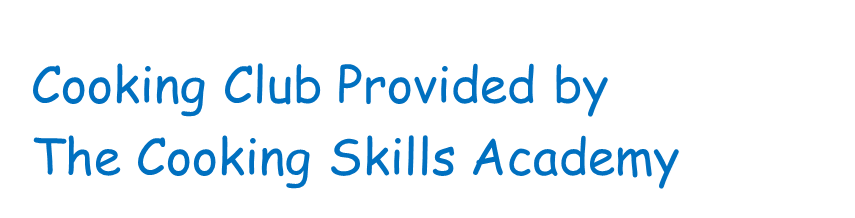 Parents and their children learning some new cooking skills and a recipe.
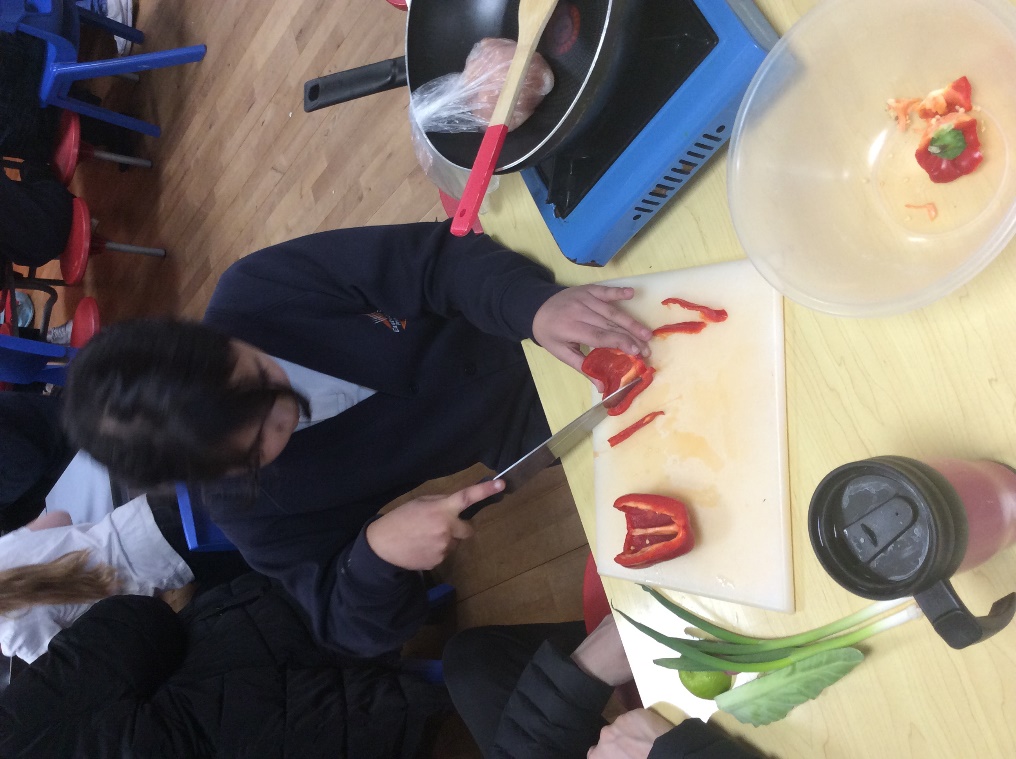 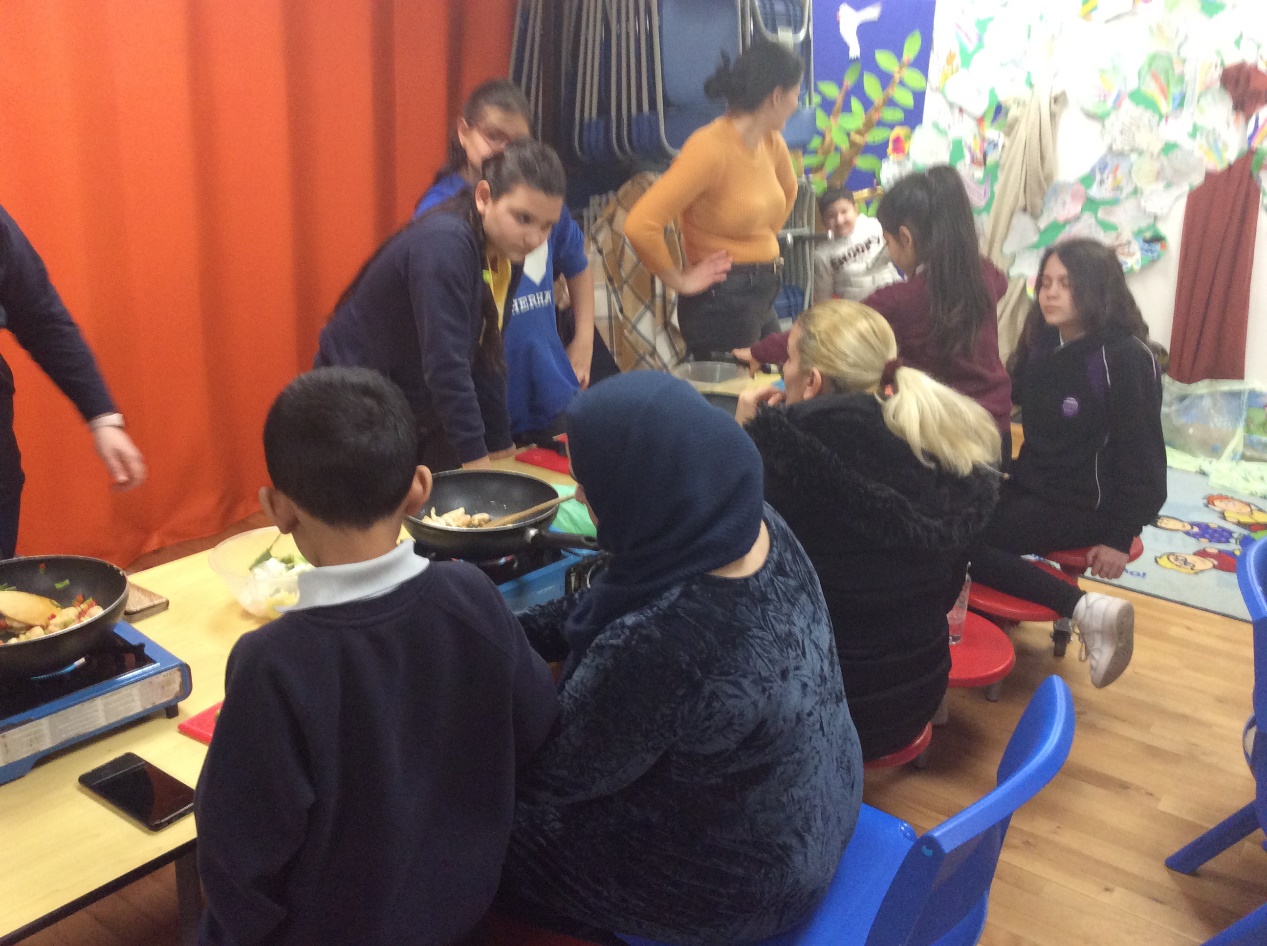 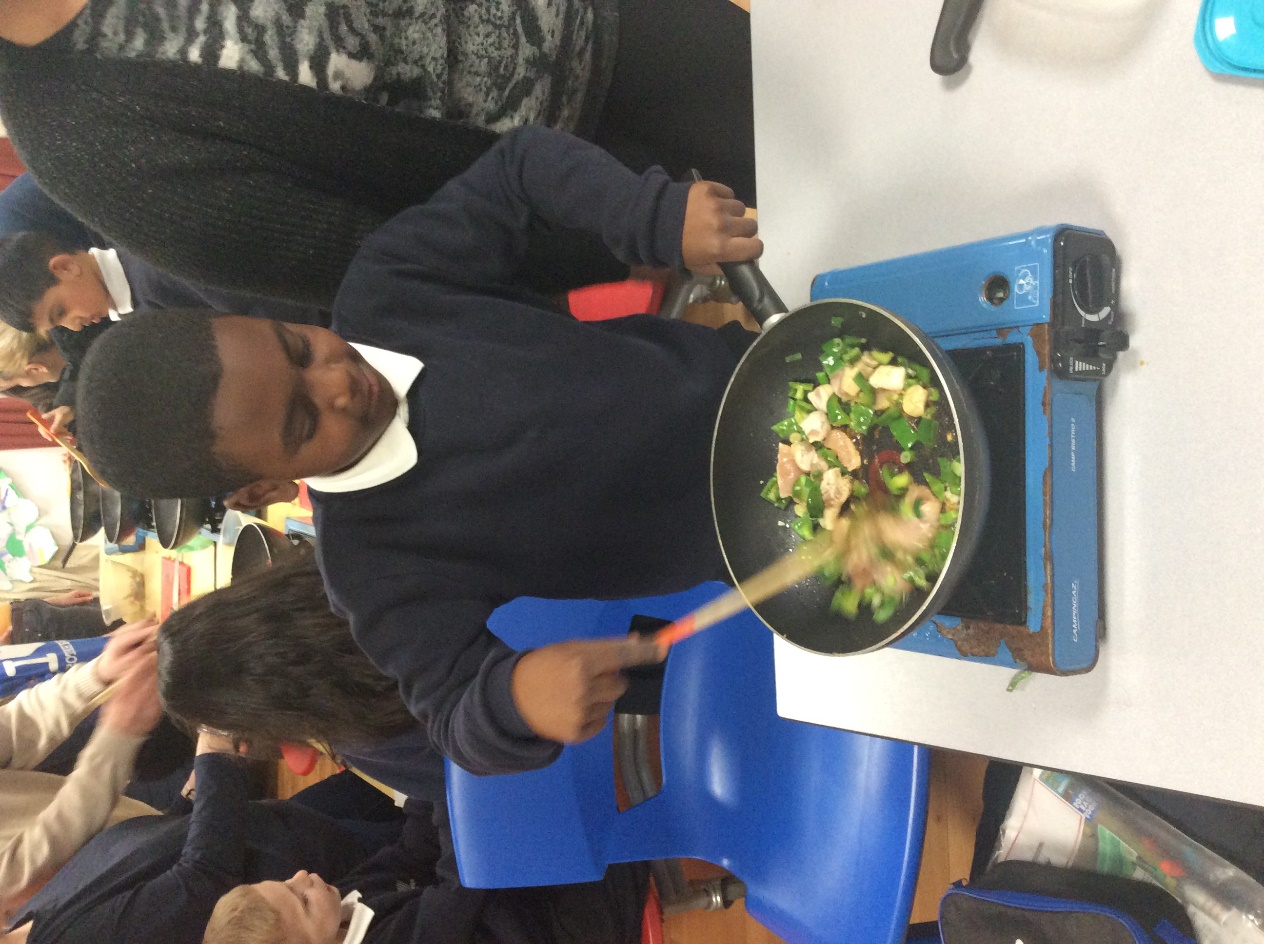 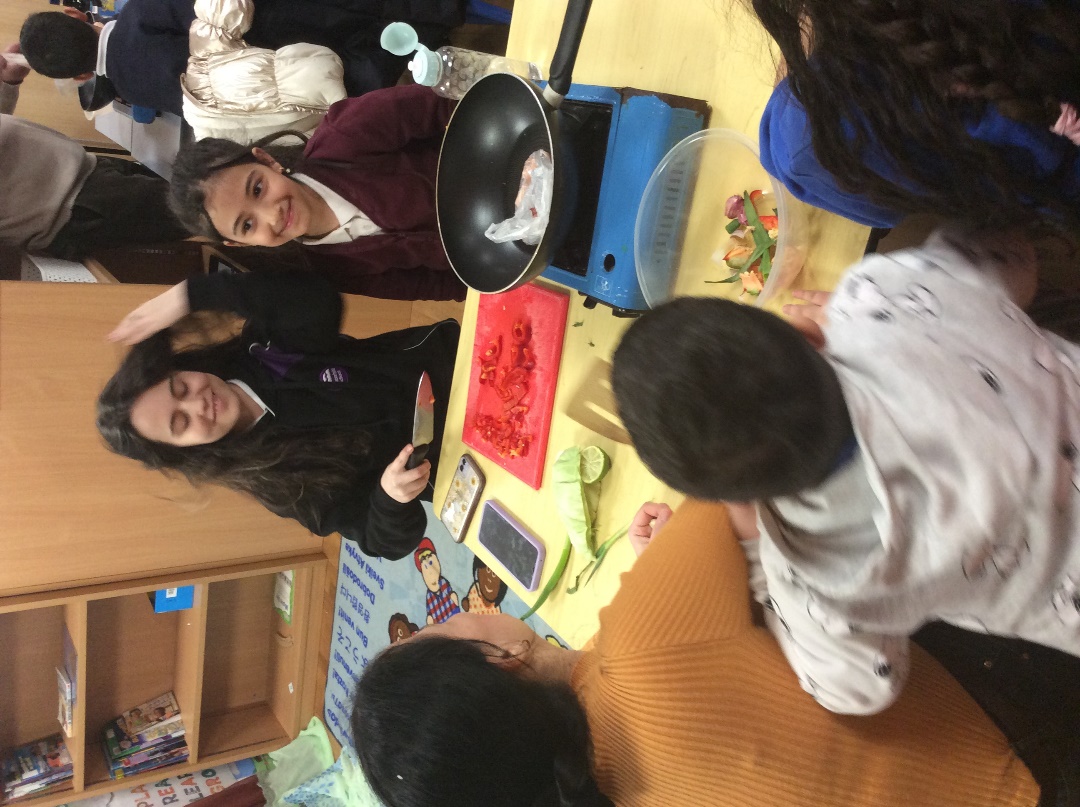